Съедобные и несъедобные грибы
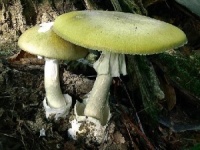 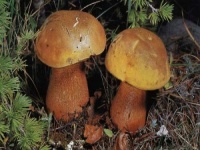 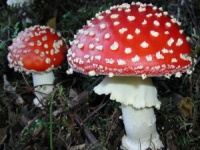 Существует железное правило, которого придерживаются все грибники:

Собирать надо только знакомые грибы! 
Грибы, которые вызывают сомнения лучше не брать!
Бледная поганка
Растет местами обильно, но чаще встречаются одиночные грибы, особенно в средней полосе, Прибалтике, почти по всей лесостепной зоне. 

Растет в дубравах или других лиственных лесах, часто на опушках, просеках, с июня по октябрь. Гриб смертельно ядовитый. Ядовиты все части, даже споры.
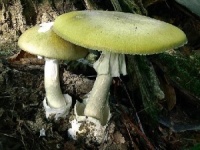 мухомор
Мухомор красный растет в лиственных, хвойных и смешанных лесах, особенно часто в березняках, часто и обильно, одиночно и большими группами, с июня до осенних заморозков.
ложные опята
Встречается часто, но не обильно по всей лесной зоне. Грибы растут группами, в которых насчитывается иногда до 50 плодовых тел, сросшихся основаниями ножек. Растут они на гнилой древесине лиственных и хвойных пород, на пнях, у оснований стволов с апреля до октября, но больше всего в августе — сентябре. Гриб ядовитый! При попадании в организм человека вызывает желудочные и кишечные колики.
Поддубовик
Поддубовик (дубовик)обыкновенный растет в дубово-смешанных не густых лесах. Очень часто растет на краю леса. 

Поддубовик можно найти с середины лета до осени. Это один из самых красивых по внешнему виду и расцветки грибов средней полосы.
Сыроежки
Сыроежки часто встречаются в наших лесах. Однако неопытному человеку трудно ориентироваться в их разнообразии. Представители рода сыроежка распространены в европейской части России, в Сибири, на Дальнем Востоке. Кроме того, сыроежки встречаются в Северной Америке. Появляются эти грибы в июле, но особенно их много бывает в августе и сентябре. Сыроежки встречаются в самых разнообразных типах леса. Иногда грибники некоторые сыроежки едят в свежем виде с солью (отсюда и произошло их название).
грузди
Встречается больше в северной половине лесной зоны России, главным образом в хвойном лесу, преимущественно в молодых ельниках, сосняках и пихтовых лесах, реже в смешанных. Растет не так обильно, как груздь настоящий, но группами с июля, чаще с августа по октябрь.
маслята
Грибы этого рода распространены по всему ареалу сосны в северном полушарии. Некоторые виды маслят встречаются даже в тропиках. Только на территории бывшего Союза известно 15 видов. 

Для маслят характерна гладкая, клейкая или слегка слизистая шляпка шляпка.
подберёзовик
Подберезовик — очень распространенный вид, образует сообщество с различными видами березы. Распространен в Арктике, лесах Европы, Урала, Сибири, Дальнего Востока. Растет в березовых и смешанных лесах, на болотах и в тундрах. Плодоносит с июня по сентябрь. 

Шляпка у подберезовика сначала полушаровидная, позднее подушковидная. Окраска может быть сероватая, беловатая, серо-коричневая, мышино-серая, бурая, темно-коричневая, почти черная.
подосиновик
Подосиновик — один из самых распространенных в умеренном поясе северного полушария съедобных грибов. По своей питательности и вкусовым качествам он вместе с подберезовиком занимает почетное второе место после белого гриба и рыжика. 

Подосиновик распространен в лесах Европы, Урала, Сибири и Дальнего Востока. Плодоносит с июня по сентябрь.
Белый гриб
Он считается одним из наиболее ценных видов грибов. Шляпка белого гриба может достигать 20 см в диаметре. Окраска шляпки очень разнообразная: беловатая, светло-серая. Она может быть желтых, коричневых или бурых тонов, пурпурная, красная, черно-бурая. Растет белый гриб по всей Евразии в умеренной и субарктической зоне. Плодоносит в июне – октябре. 

Спутать белый гриб с ядовитыми несъедобными грибами трудно.
рыжик
Растут рыжики, в основном, в хвойных лесах, особенно в сосновых и еловых. Предпочитают освещенные места: поляны, опушки, молодой лес. Распространен в лесах Европы, Урала, Сибири и Дальнего Востока. Плодоносит с июня по октябрь.
шампиньоны
Шампиньон обыкновенный встречается часто большими группами с начала лета до поздней осени на полях, лугах, выгонах, садах, огородах, лесных полянах, опушках леса.
волнушка
Растет повсеместно в лиственных и смешанных лесах под березами, особенно обильно в изреженных хвойно-березовых молодняках с кочковатой поверхностью почвы, покрытой травой.
Отгадай загадки.
5.Под осиною ребятки бегают, играют в прятки.
        Где один покажется – там и другой окажется. 
6.Не спорю – не белый, я, братцы, попроще.
        Расту я обычно в берёзовой роще
 
7.В красной шапке модной, никуда не годный. 
Он в лесу стоял, никто его не брал,

8.Что за ребятки на пеньках столпились тесной кучкой 
9. И держат зонтики в руках, застигнутые тучкой? 

10.Шоколадно-бурый гриб – к скользкой шляпке лист прилип. 
 Воротник ажурный тонок – гриб такой зовут ...
1. Бледная шляпка, юбочка на ножке,
 Смотрит свысока – ручки в бока.
 Красива и  важна – да никому не нужна.

2.Вдоль лесных дорожек много белых ножек
 В шляпках разноцветных, издали приметных. 
 Кто в серой, кто в зеленой, кто в розовой, кто в желтой
 Ты их бери, не мешкай, ведь это –

3.Я в красной шапочке расту среди корней осиновых. 
 Меня увидишь за версту - зовусь я – ... 
4.В шляпке розовой мохнатой, – но не выглядит растяпой. 
 Будто плюшевое ушко, для соления